COVID Rent Assistance
Review of 2020 and planning for 2021
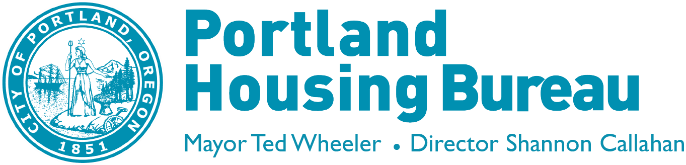 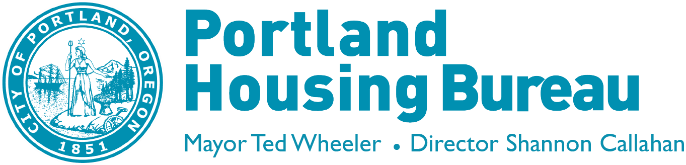 [Speaker Notes: Good morning Mayor & Commissioners – I am Shannon Callahan of the Portland Housing Bureau here to ask for your acceptance and appropriation of $19.6M in rent assistance funding from the December 2020 federal consolidate appropriations act. 

Matthew Tschabold and I are here to provide you with an overview of our work on providing rental assistance last year and how we intend to build upon our work in 2021.]
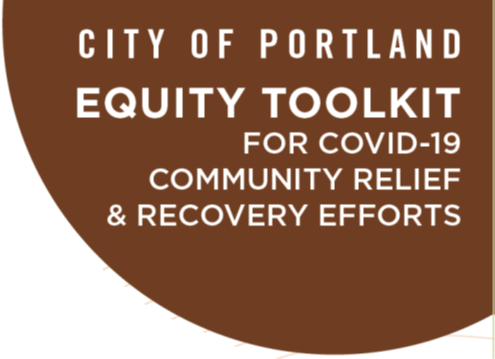 Leading with Racial Equity
Which communities have the largest share of people:
[Speaker Notes: What we know is that the economic impacts of the Covid pandemic are disproportionately falling Black, Indigenous, Latinx and Other People of Color. And, that BIPOC community members work in service professions, have lower incomes than white Portlanders and disproportionately rent. 

The Portland Housing Bureau, our jurisdictional parters and community partners have developed a rent relief program that prioritizes Black, Indigenous and People of Color communities, people living with a disability, and other vulnerable populations who are at or below 50% Area Medium Income.]
Leveraging Existing Systems & Adding Capacity
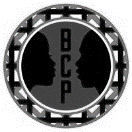 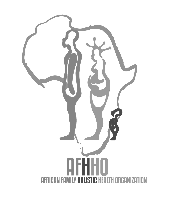 Expanded Partner Network
Short Term Rent Assistance Network
Worksystems Inc. Network
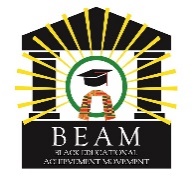 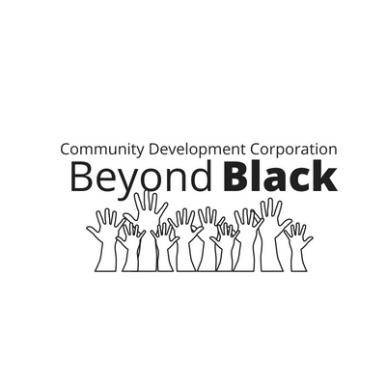 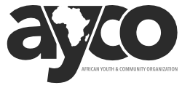 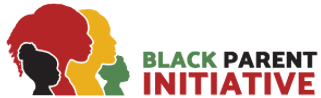 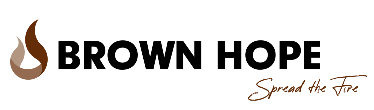 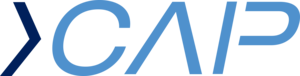 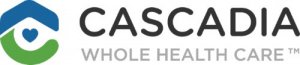 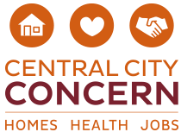 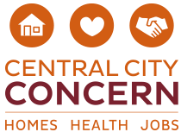 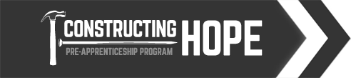 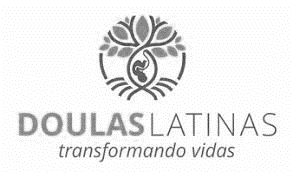 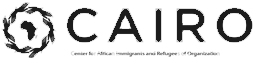 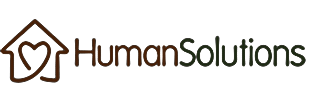 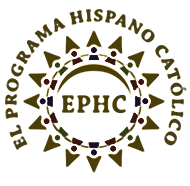 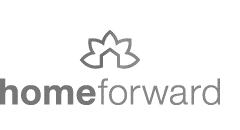 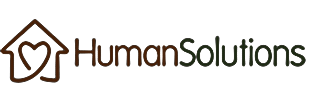 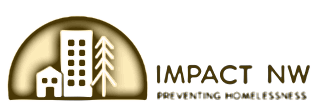 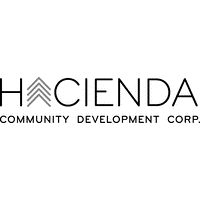 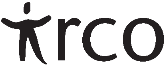 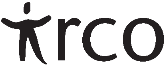 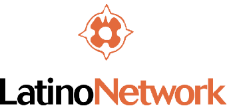 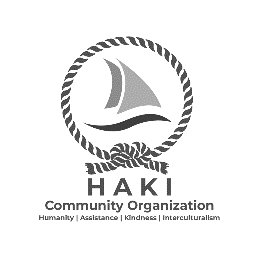 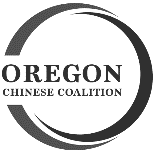 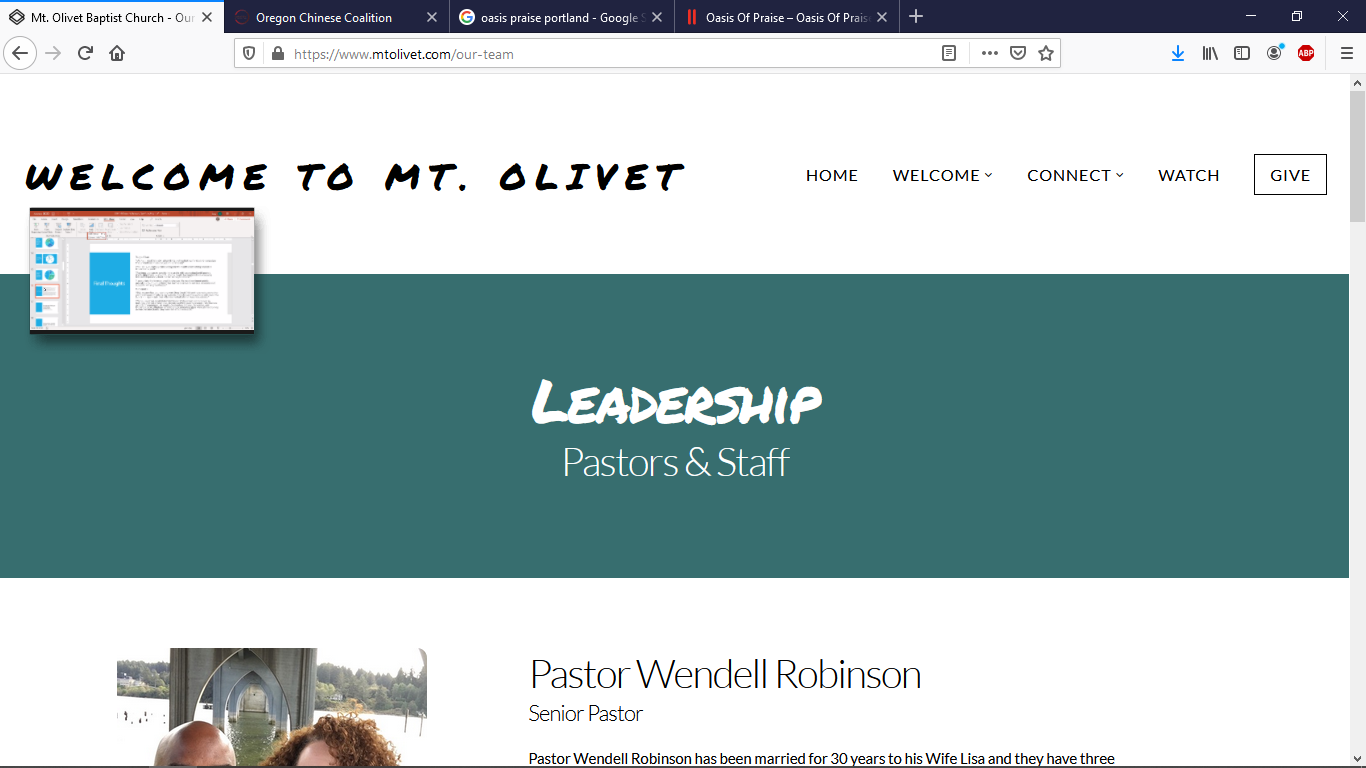 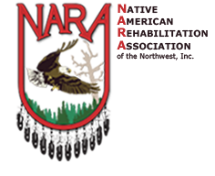 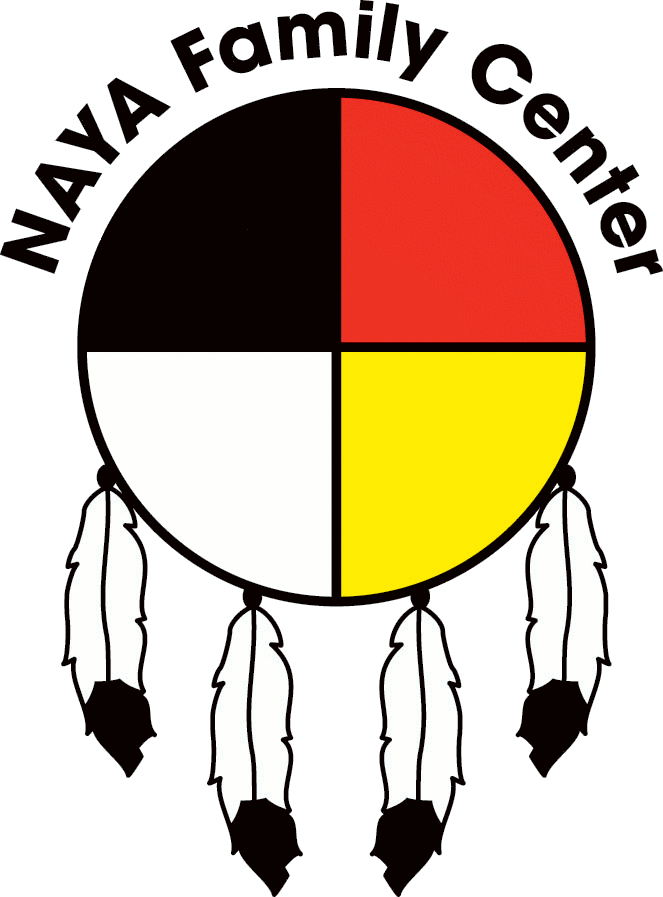 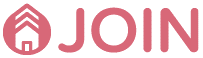 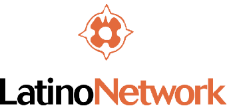 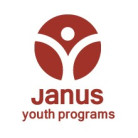 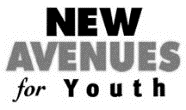 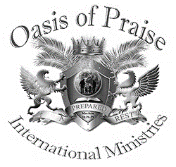 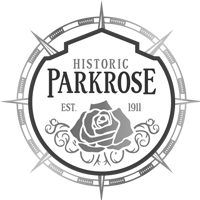 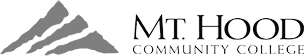 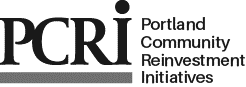 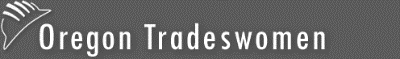 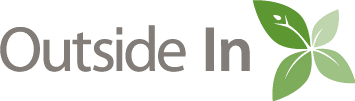 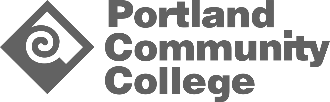 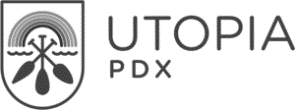 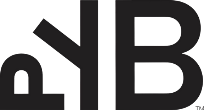 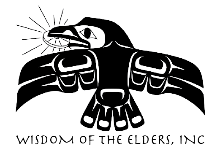 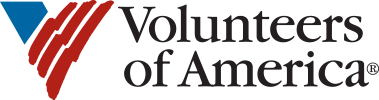 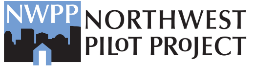 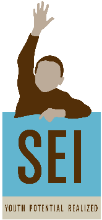 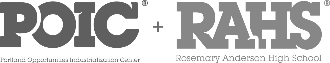 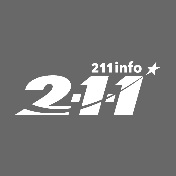 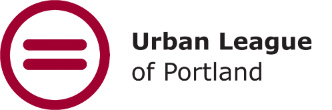 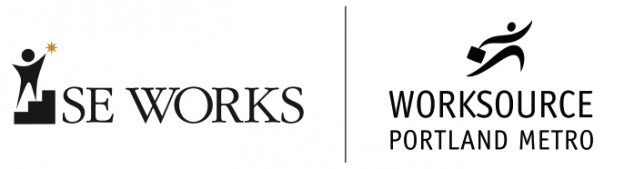 Multnomah County Programs
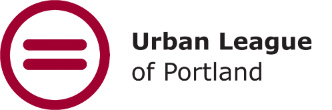 Intellectual & Developmental Disabilities

Maternal, Child & Family Health Services
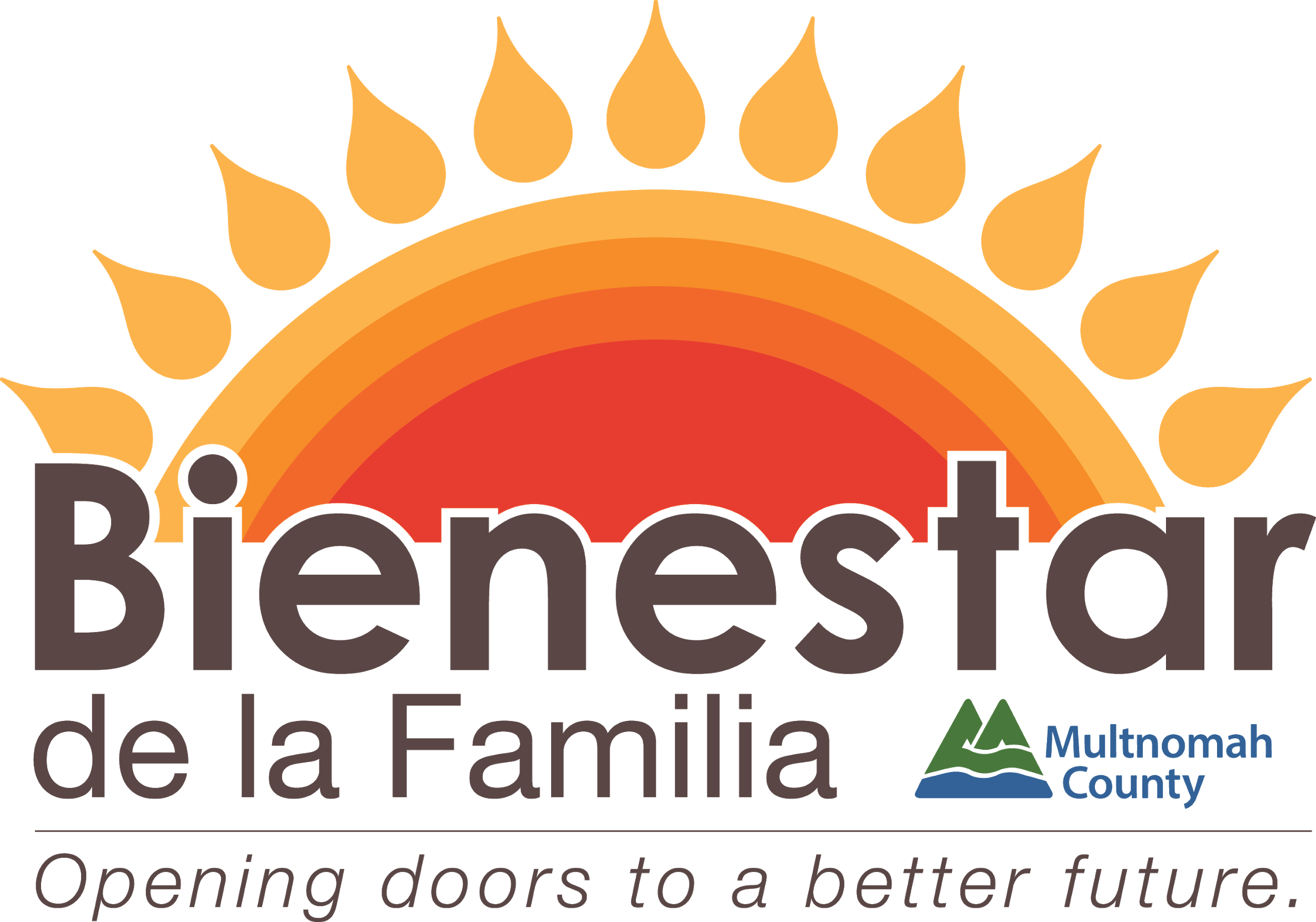 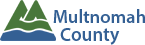 [Speaker Notes: We were fortunate to have existing community-based partner networks that we could work with but based on the number of individuals that were and are in jeopardy of facing evictions because they are not able to pay their rent we knew we need to expand our network of partners. Taking input from the Office of Equity and utilizing a list of new city partners from the ECC we released a Request for Interest for organizations who be able to work with additional organizations with deep reach into BIPOC communities. And, Multnomah County added additional rent assistance through their Maternal Health and Intellectual & Developmental Disabilities programs.]
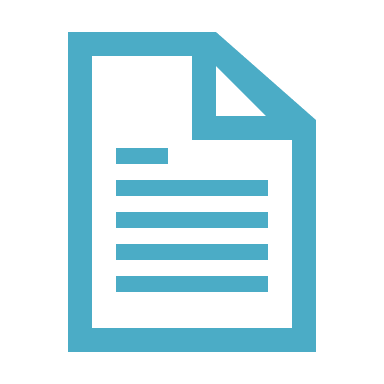 Program Framework
Shared City-County-Community Program
Jurisdictions jointly established framework:
Multnomah County resident
80% Area Median Income * (Preference for 50% AMI) 
Single application for all funding sources 

Maximize flexibility for community partners:
Rent arrears, current/future rent, utilities, etc.
Decentralized intake and prioritization process
Flexible assistance amounts
Low barrier single application translated into Spanish, Simplified Chinese, Russian, Vietnamese, Somali, & Swahili.
[Speaker Notes: Working with Multnomah County and Home Forward we created a joint – City, County and Community program – with a single low barrier application for all available rent assistance within the County.]
Jurisdictional Coordination
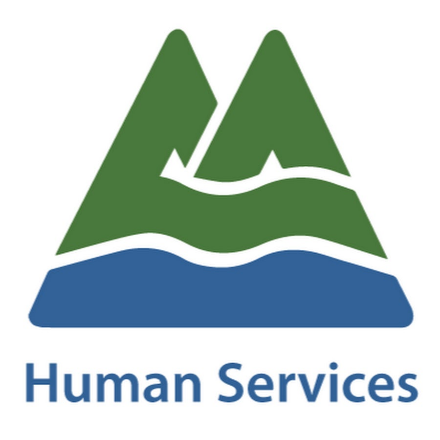 Leveraging resources and infrastructure
2020 CARES Program
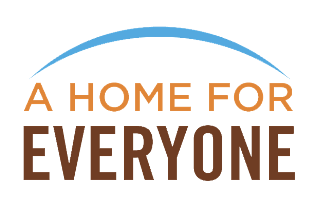 City CARES
$15 million
Housing Bureau HOME Funds
$4.5 million
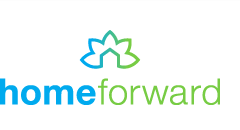 County CARES
$11.6 million
Total Rent Assistance
$31.1 million
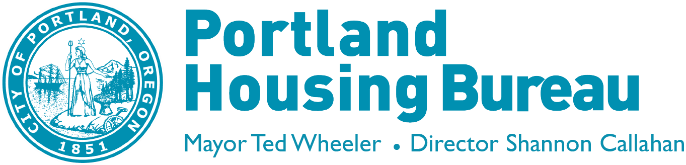 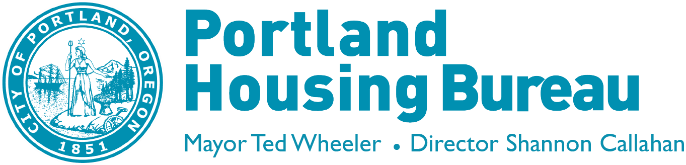 [Speaker Notes: In 2020, by combining our resources we were able to release over $31.M in rent assistance focused on eviction prevention.]
Initial Impact Data
(City CARES and City HOME funding – initial data)
Households Served by Zip Code
City CARES Funding
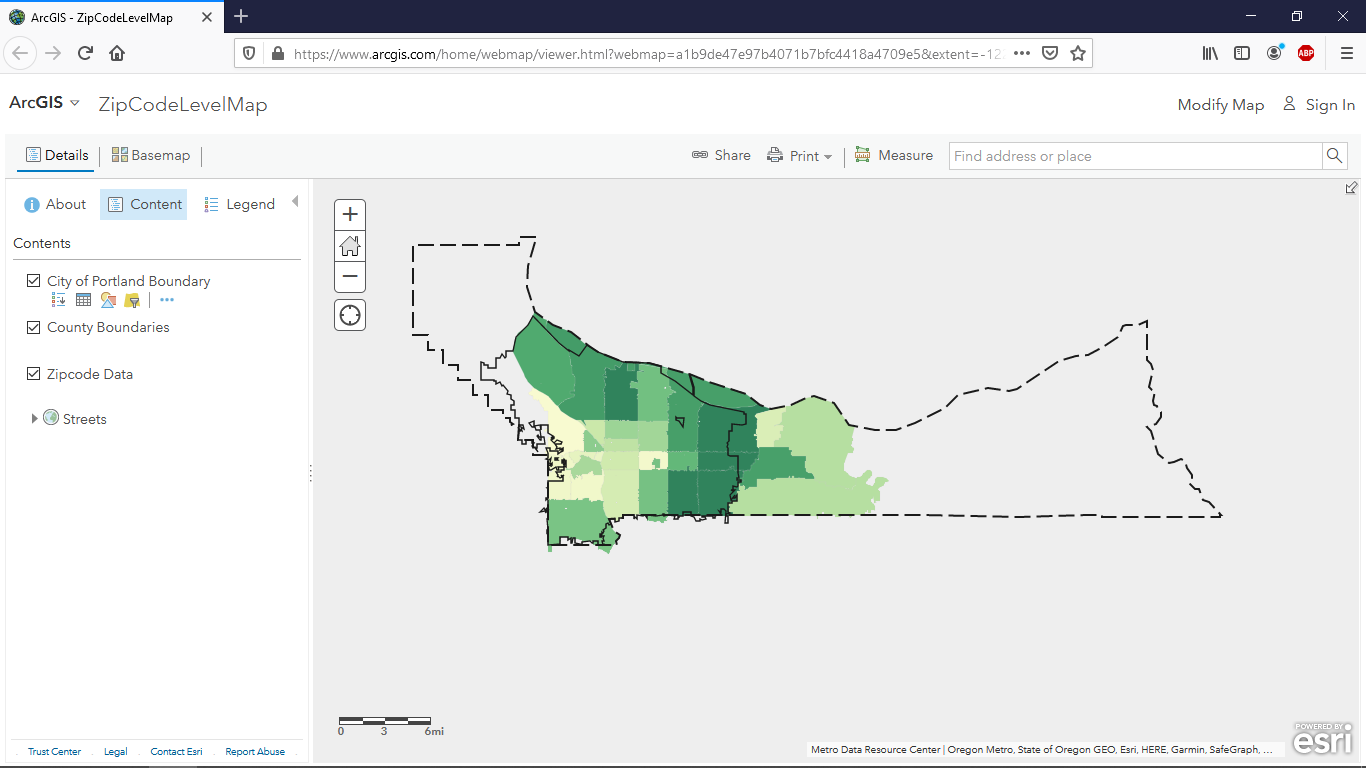 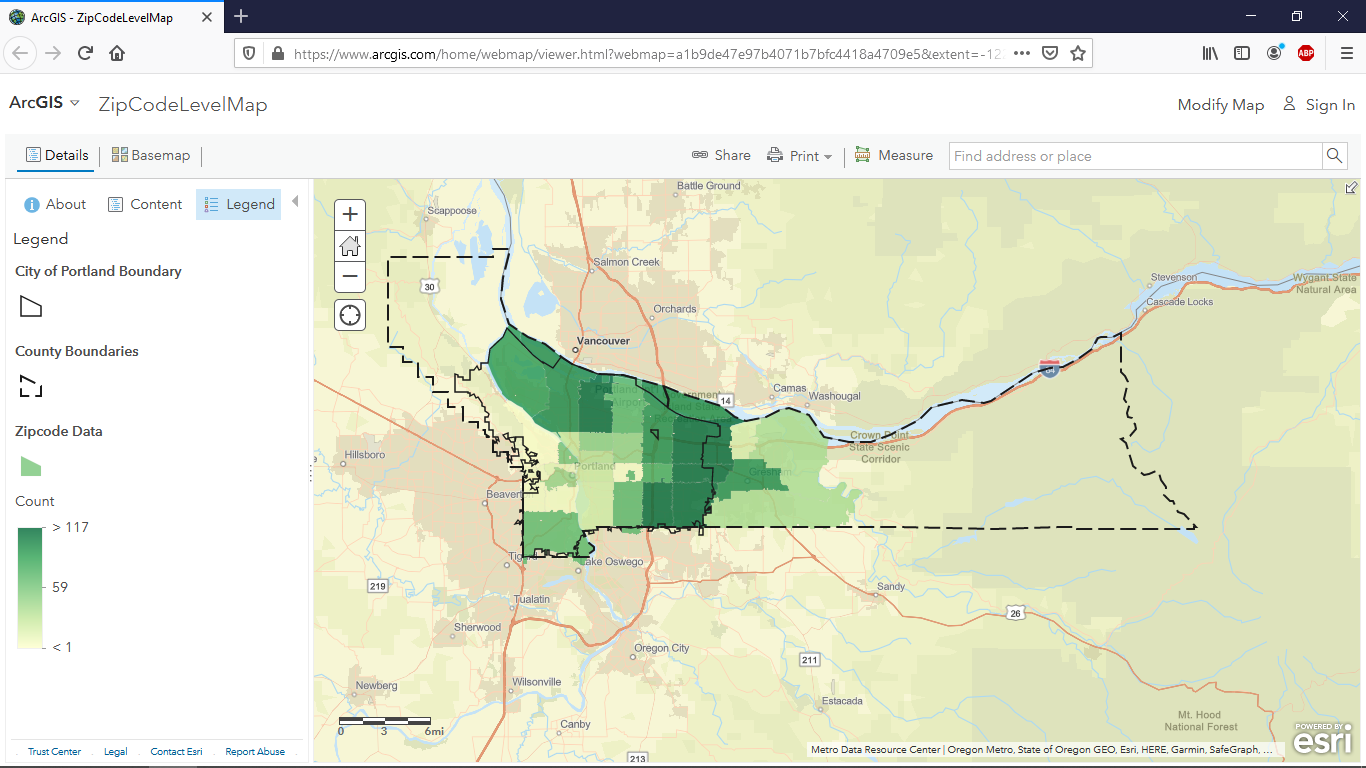 [Speaker Notes: The data we have collected from the City’s CARES Act rent assistance shows that we were able to reach every part of the County – with much of the assistance flowing to households in East Portland.]
Household Demographics
City CARES Funding

Estimated 3,200 households
Estimated $4,100 average assistance
Share of Multnomah County households
vs. households served by rent assistance program
[Speaker Notes: The City’s CARES act funding also served over 75% BIPOC households.]
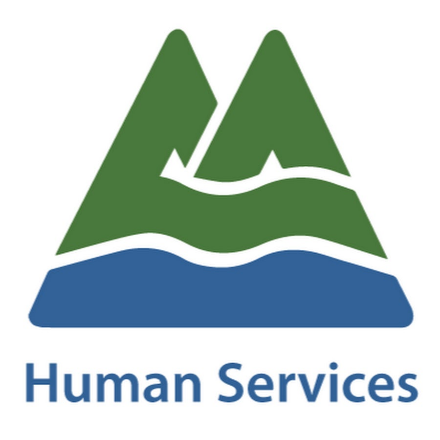 2020 Jurisdictional Collaboration 

 84% BIPOC Households

 5,820 Households Assisted

 16,143 People Supported
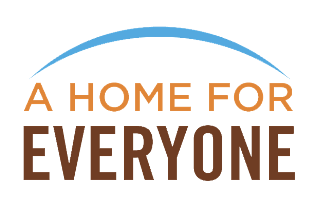 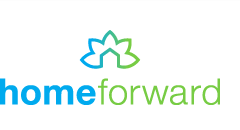 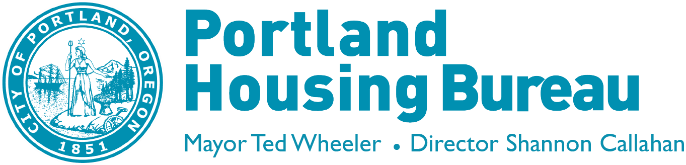 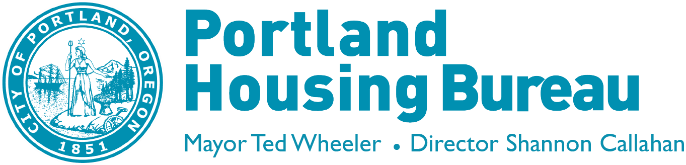 [Speaker Notes: Our combined program in 2020 served a total of 5,820 households, 16,143 people, and 84% of those households were Black, Indigenous, Latinx or other people of color.]
Moving Forward in 2021
[Speaker Notes: Moving forward in 2021 we intent to build upon those programs and networks.]
2021
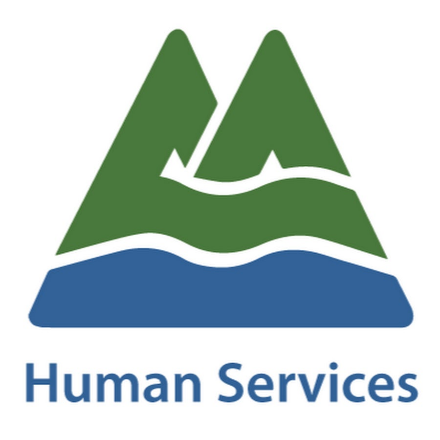 Oregon Housing and Community Services
Landlord Compensation Fund				$35 M
ERAP Funds to Multnomah County 			$44 M 

Multnomah County Jurisdictional Partners – Phase I - March
Housing Bureau East Portland Funds			$0.5 M
Housing Bureau Rental Services Funds			$0.5 M 
County STARR Funds					$    8M
Housing Bureau CDBG					$ 4.7M 

Multnomah County Jurisdictional Partners – Phase II – April 
City ERAP Funds					$19.6M
County ERAP Funds					$  4.8M 

Multnomah County Jurisdictional Partners – Phase III – TBD
City ERAP Funds – ARPA				$19.6M estimated 

Total 2021 Rent Assistance		$137M
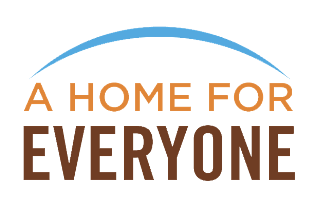 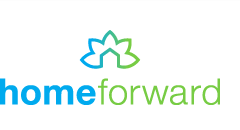 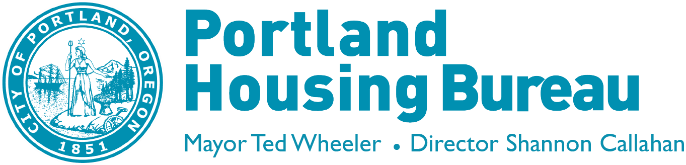 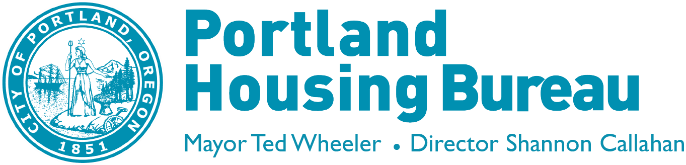 [Speaker Notes: This very detailed slide show what we know about available funding for rent assistance in the County in 2021. 

The State’s Oregon Housing and Community Services agency has already begun a program to that landlords can access to receive rent support for their tenants. We expect approximately $35M of the $150M available to flow into Multnomah County. 

OHCS has also recently awarded Multnomah County an additional $44M in rent assistance funds. 

In March of this year, the City and County combined a variety of different resources to the community for rent assistance – as a Phase I rent assistance deployment

And, today’s recent to appropriate funds is indicated in green on this slide and we intend to combine that with additional funds from Multnomah County in second wave of rent assistance beginning this month. 

We also estimate an additional $19.6M in rent assistance from the American Rescue Act. 

In total, we know that $137M in rent assistance funds will flow into Multnomah County.]
Lessons Learned from 2020
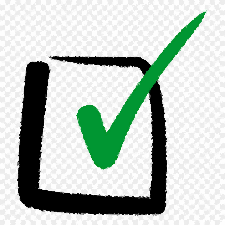 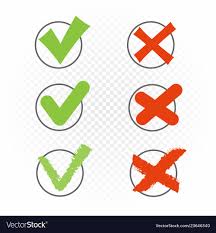 Successes to continue

Centering equity and renters
Community-based program
Single application across funds
Program flexibility for partners
Low-barrier program rules
Jurisdictional coordination
Back-end support from agencies
Challenges to address

Short time frame to implement
Administrative requirements
Not enough capacity funding
Changing program guidelines
Transactional interactions
Public access point
Improved payment system
Landlord access point
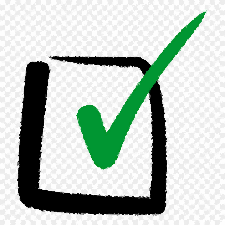 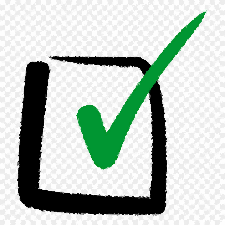 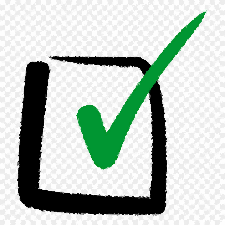 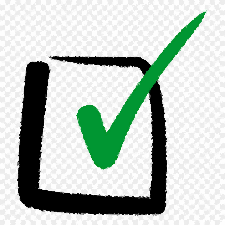 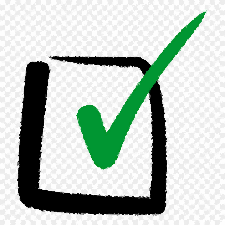 [Speaker Notes: As I mentioned we intended to build upon our successes in 2020 – continuing to center equity, with a community-based programs and lowering barriers to the application process as much as possible. 


We are also working to address – the lack of available funding for our community partners to do the work, being as consistent as possible with program guidelines, improved payments system locally through Home Forward and ensuring that there are access point through community organizations, as well as landlords and public offerings.]
2021 Framework: Joint Recommendation Phase I & II
$15.7 million	Short-Term Rent Assistance (STRA) network
$11.8 million 	Expanded Partners network
$6.3 million		County Human Services and Public Health providers 
$4.3 million-   	211 for open application 
$1.2 million		Work Systems, Inc. provider network
[Speaker Notes: Specifically, with the Phase I and II funds within the City and Multnomah County’s direct control we intend to release funds through our networks and through open applications with 211 the social services hotline in Oregon. 

The state is also planning to open an open portal for applications with the $44M in rent assistance it has awarded to Multnomah County.]
State & Local Phase I & II Rent Assistance Access Points
[Speaker Notes: Looking at the entirety of what we know will be available in Multnomah County. It is nearly an equal split between landlord access, public access and access through community based organizations.]
Rent Assistance to Date:
$168+ million
Renter and Market Impact
   12% to 15% non-payment 
   $20 to $25 million per month
   15,000 to 19,000 renters
12 months of Rent Arrears:
$240-300 million
[Speaker Notes: We believe it is critical with the resources in our direct control we continue to prioritize the majority of the funds for community based organizations who have proven to reach BIPOC households in need. While we will have significant rent assistance resources – we estimate a greater total amount of need in our City and County. 

With limited resources intentionality about reaching BIPOC communities becomes even more important – as that is who is hardest hit in this economic crisis, and as a whole have lower incomes and assets to whether the economic crisis. 

Thank you that concludes our presentation.]